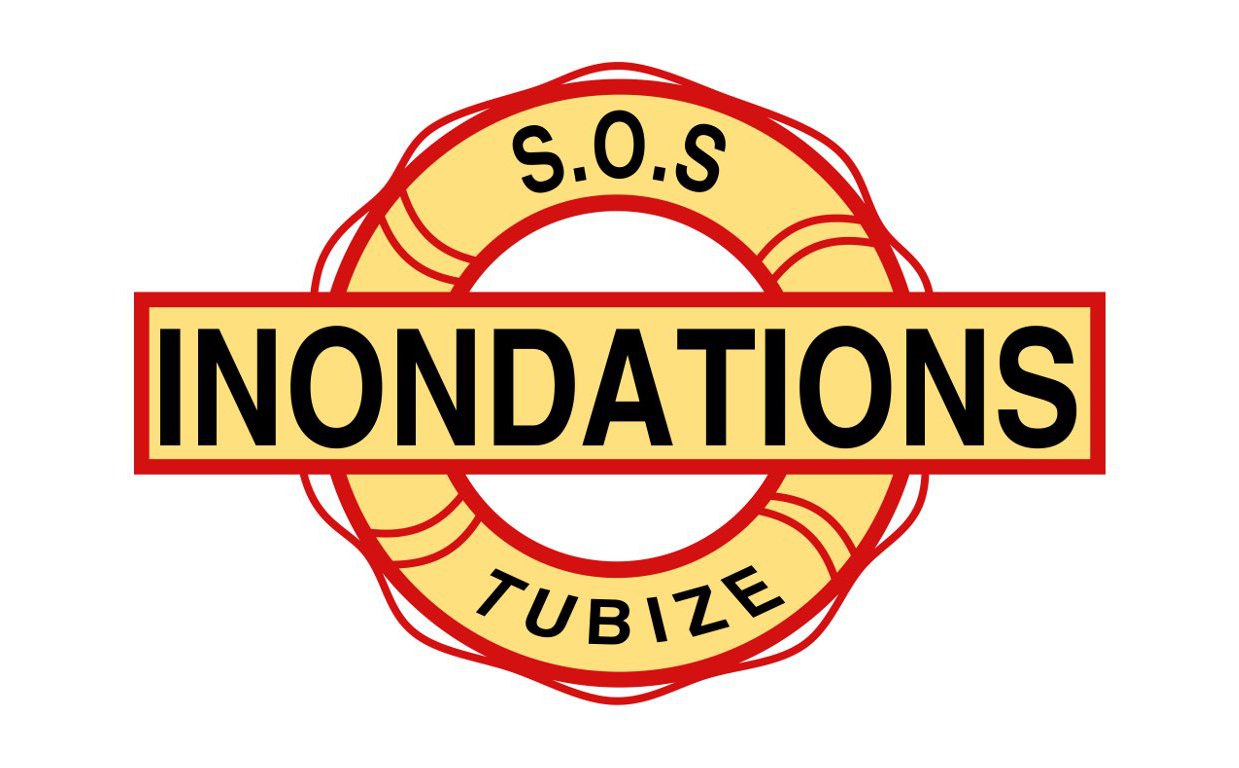 Inondations des 13 et 14 novembre 2010 à Tubize
Situation des rues répertoriées par ordre alphabétique
Ce montage est destiné aux candidats à l’achat d’un bien dans l’entité de Tubize
Rue de Bruxelles
Pont de la rue de Bruxelles
Maison
Communale
Clinique 
du Parc
Rue de Nivelles
Angle de la rue de Bruxelles – Bld. Georges Deryck
Buvette des étangs de Coeurcq
Rue de Coeurcq - Etangs de  Coeurcq
Moulin
Fantôme
Rue de Coeurcq
Rue de Coeurcq
Moulin 
Fantôme
Rue des Combattants
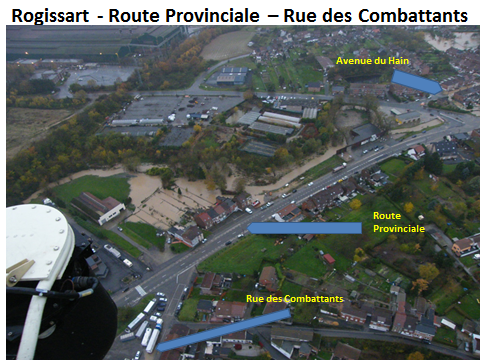 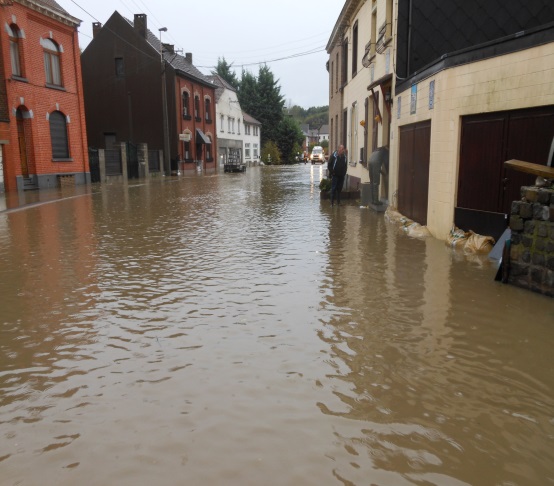 Rue des Combattants le
04/10/2012
Rue de la Croisette
Rue du Pont Demeur
Rue du Pont Demeur
Home
Hubo
Rue du Pont Demeur
Rue du Pont Demeur
Rue du Pont Demeur – rue des Déportés
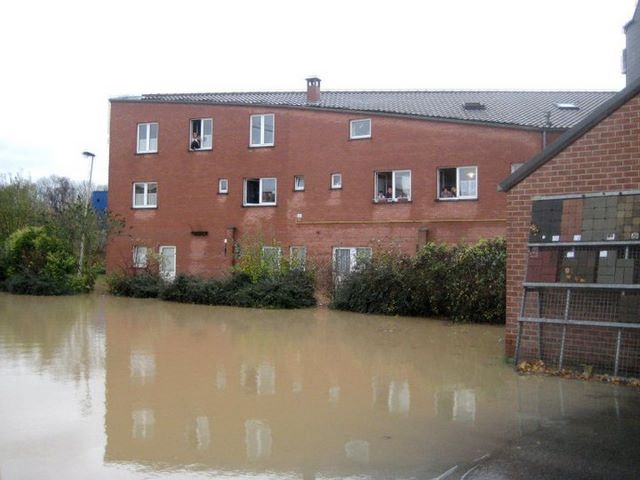 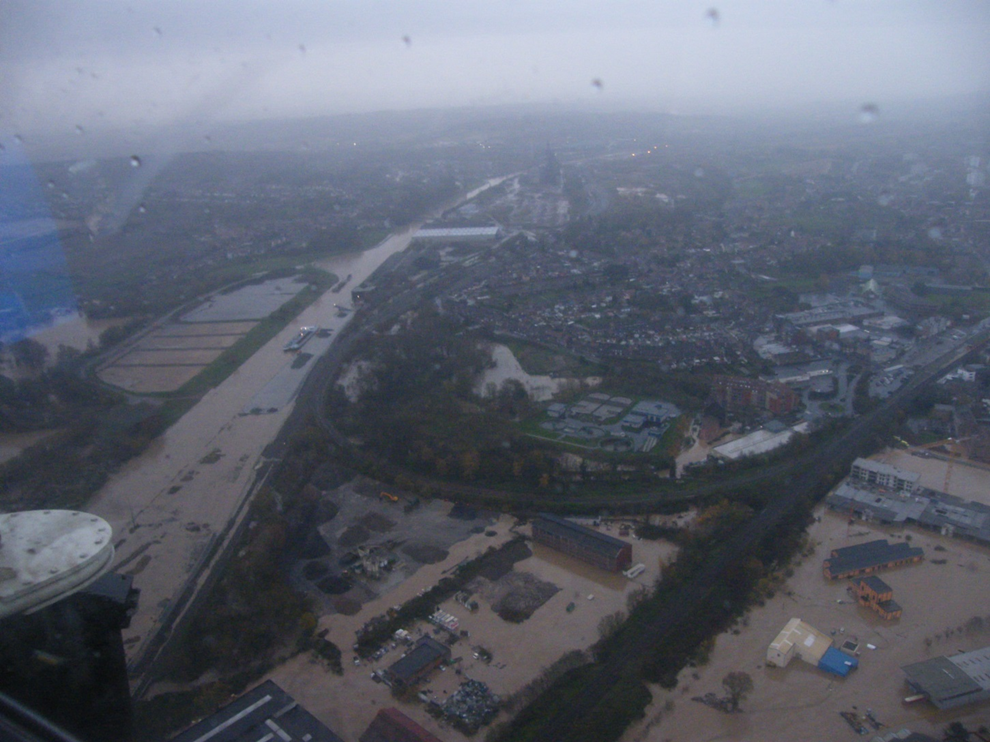 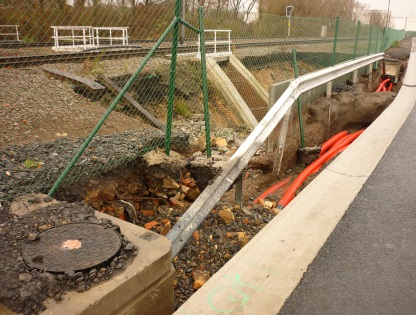 Rue des Déportés
Rue du Pont Demeur
Débordement du canal vers la rue 
du Pont Demeur et le Centre de Tubize
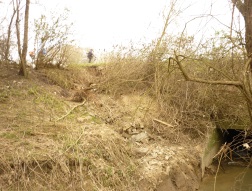 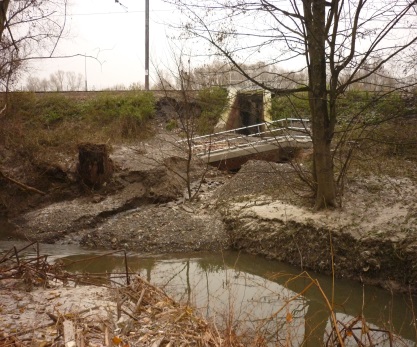 Pont
Débordement du canal vers la rue des Déportés
Pont
Rue des Déportés
Rue des Déportés
Vers Clabecq
Rue des Déportés
Vers Lembeek
Ces inondations ont également été provoqués par le débordement du Ry du Vraimont
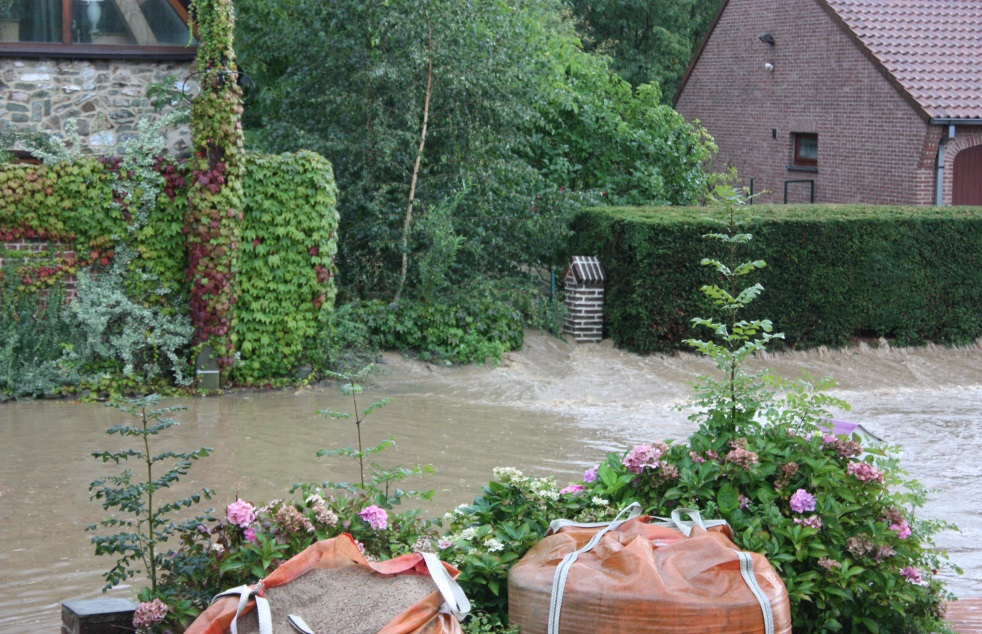 Rue des Déportés (à hauteur de la rue du Transval)
Rue des Déportés (vue côté des jardins)
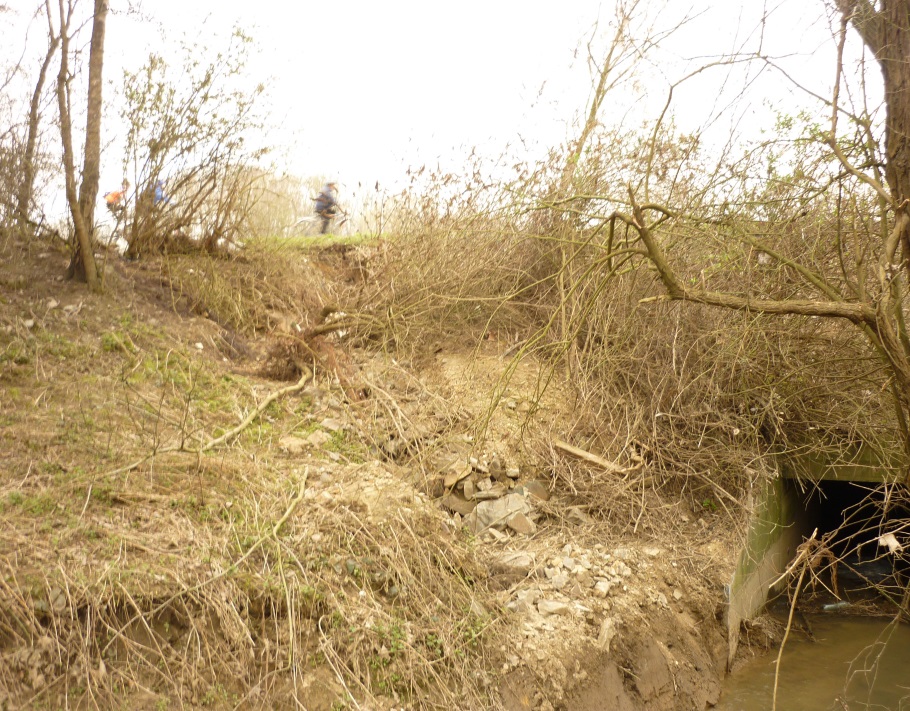 Le canal
La rue des Déportés a également
subit le débordement du canal
Boulevard Georges Deryck
Boulevard Georges Deryck – rue Ferrer
Stierbecq
Arsenal
Boulevard
 Deryck
Rue Ferrer
Centre
Culturel
Boulevard Georges Deryck
Zoning Fabelta
Zoning Fabelta
Zoning Fabelta
Home
Résidence Fabelta
Rue Ferrer
Rue Ferrer
Rue Ferrer – Rue de Mons
Cité Jacquet
Rue de Mons
Arsenal
Rue Ferrer
Rue des Marais
Rue Ferrer
Rue des Frères Van Bellinghen à hauteur du Pont d’Ophain
Rue des Frères Van Bellinghen – rue Ripainoise
Rue des Frères Van Bellinghen
Rue Ripainoise
Avenue du Hain
Avenue du Hain
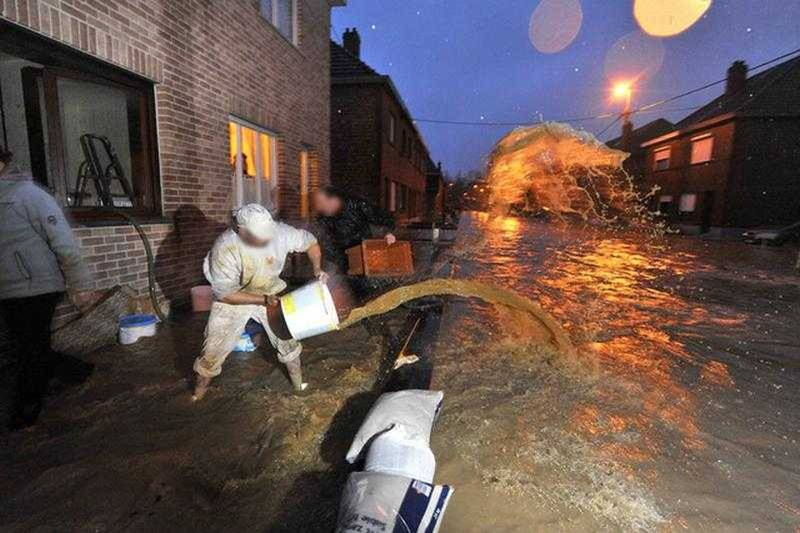 Avenue du Hain
Avenue Jules
Maréchal
Av. des
 Roses
Rue du Vieux
 Mayeur
Route 
Provinciale
Avenue du Hain
Photo prise de la Chaussée de Honzocht
Impasse du Pont d’Ophain
Cité Jacquet
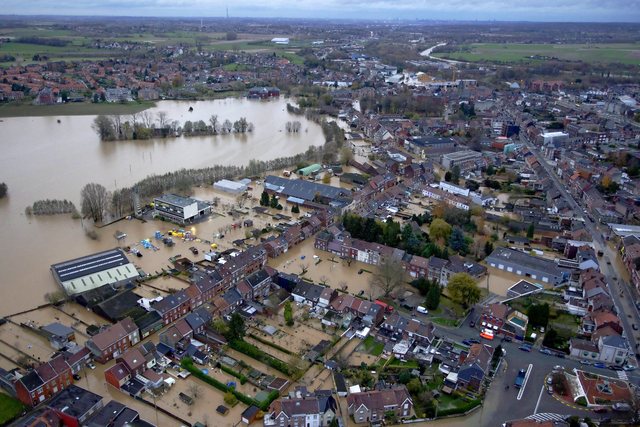 Cité Jacquet
Arsenal
Rue Lacroix
Rue Lacroix
Rue des Marais
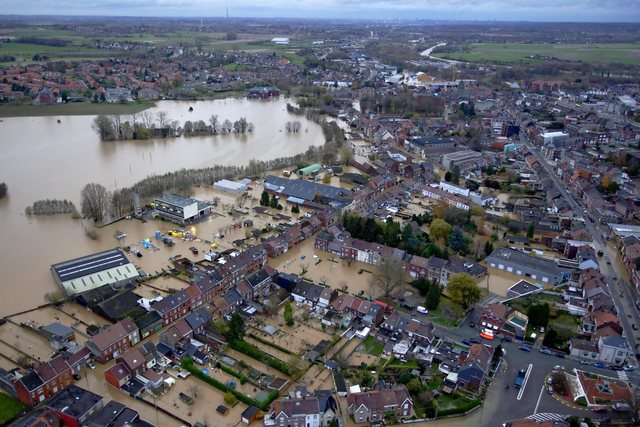 Arsenal
Rue des Marais
Rue de la Maraude
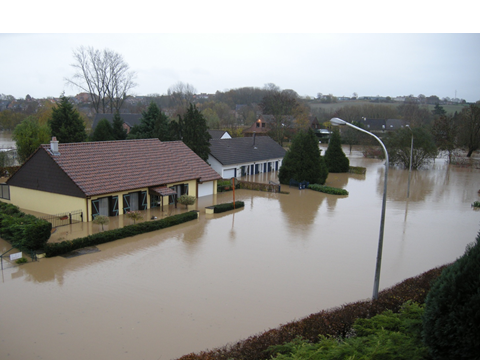 Rue de Mons
Rue de la Maraude – rue des Pierres
Rue Try Bas
Rue de la
 Maraude
Rue des
Pierres
Rue de la Maraude
Avenue Julien Maréchal
Avenue Julien Maréchal
Rue du Moulin
Rue du Moulin - rue Ripainoise
Rue du Moulin
Pont de
Ripain
Rue Ripainoise
Moulin Fantôme (rue de Coeurcq)
Rue de Nivelles
Rue des Pierres
Rue des Pierres
Rue des Pierres
Rue des Poissonniers
Rue des Ponts
Rue des Ponts
Rue des Ponts
Centre
culturel
Arsenal
Route Provinciale
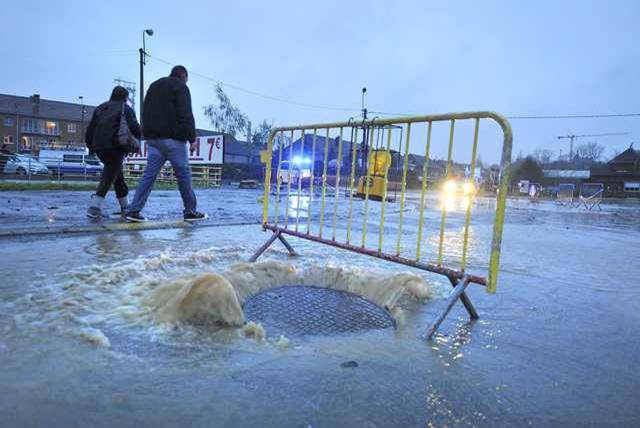 Route Provinciale
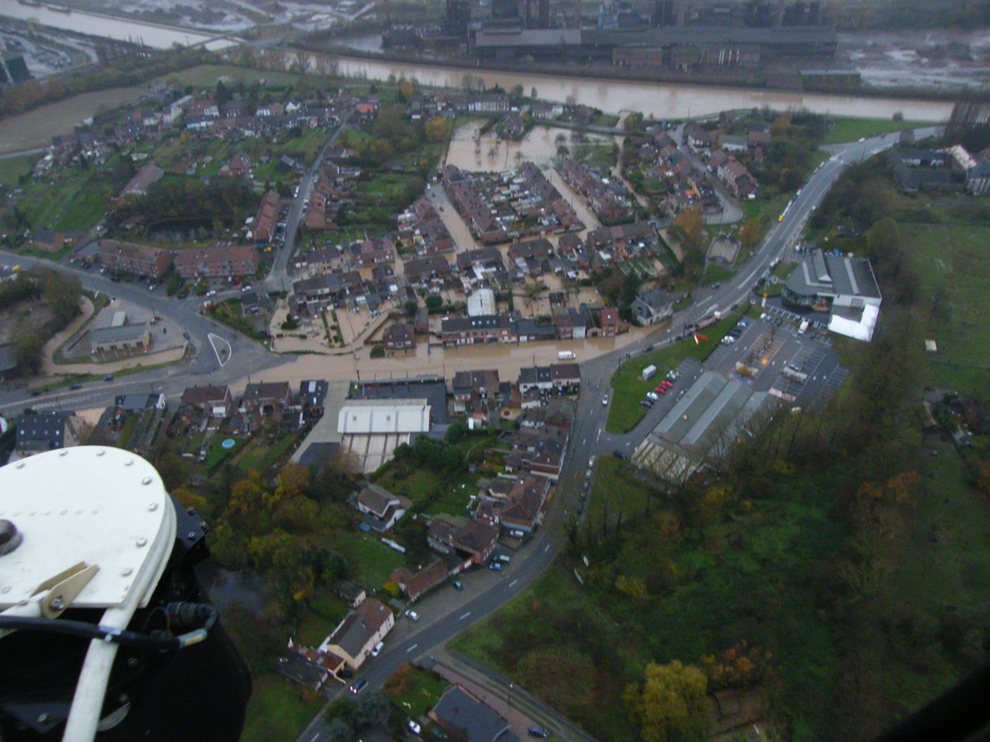 Route Provinciale
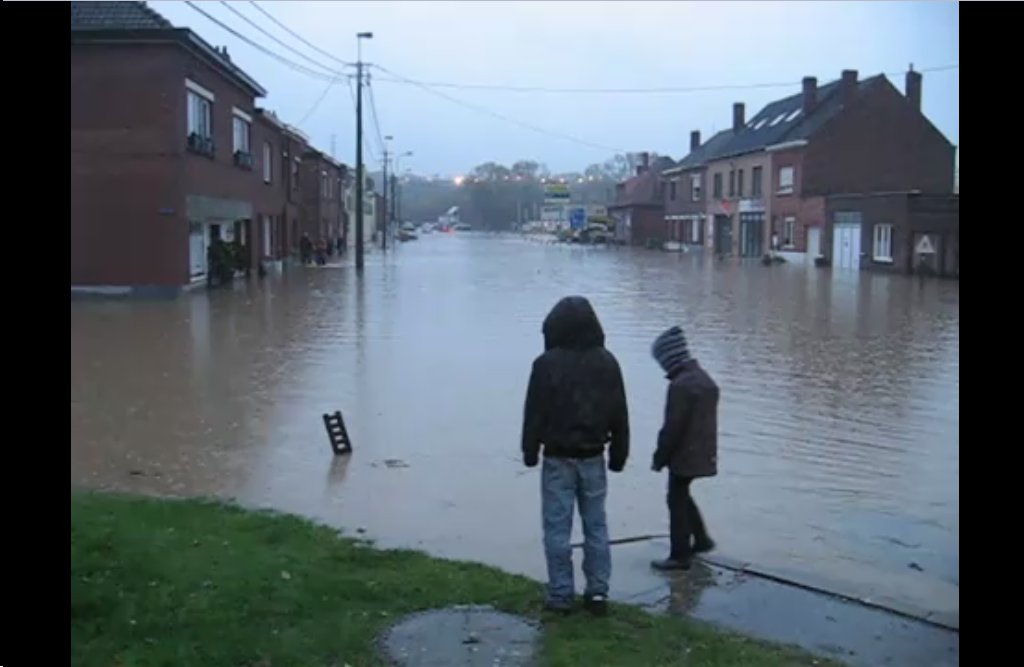 Rue Reine Astrid
Place du Remblai
Place du Remblai
Pont
d’Ophain
Stierbecq
Arsenall
Place du
Ramblai
Cité
Jacquet
Rue Ripainoise
Arsenal
Rue Ripainoise
Rue Ripainoise - rue du Moulin
Rue Ripainoise
Rogissart - Route Provinciale – Rue des Combattants
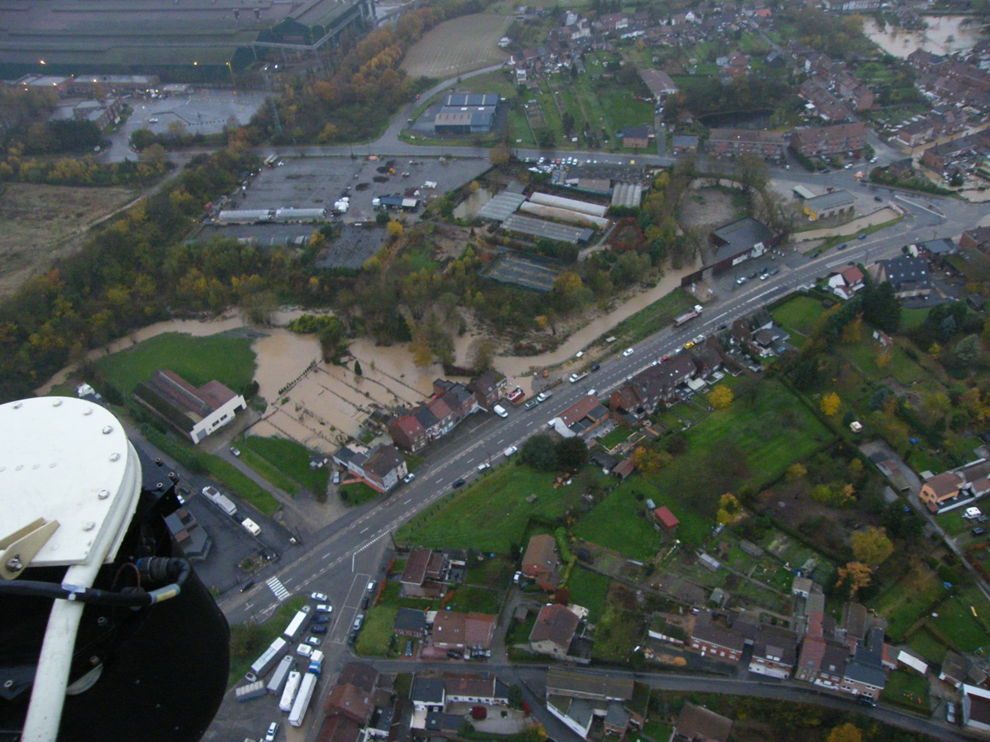 Avenue du Hain
Route
Provinciale
Rue des Combattants
Avenue des Roses
Avenue des Roses
Rue Salvatore Allende
Avenue de Scandiano
Avenue de Scandiano
Avenue
Scandiano
Home
Clinique
Avenue de Scandiano
Avenue de Scandiano
Haut Stehoux
Stehoux Centre
Stehoux
Stehoux Centre
Haut Stehoux
Le Coeurcq
Tennis – Bâtiment du C.P.A.S.
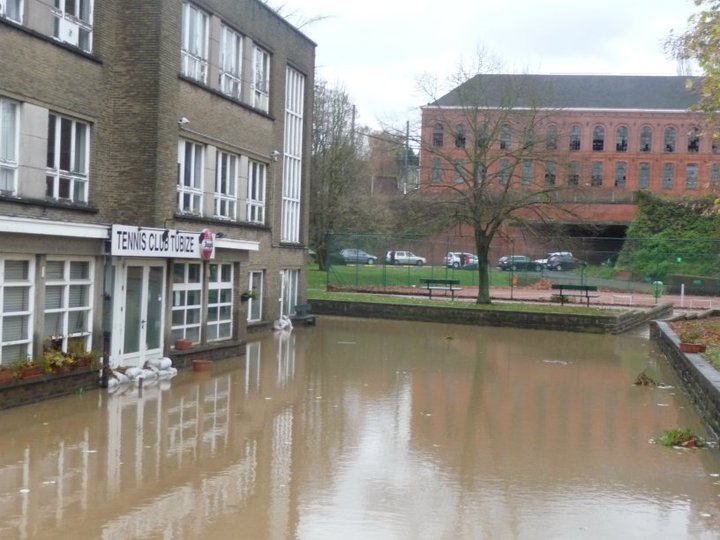 Rue du Try
Rue du Try
Rue du Try
Pont
d’Ophain
Rue des frères
Van Bellinghen
Rue du Vieux Mayeur
Rue du Vieux Mayeur